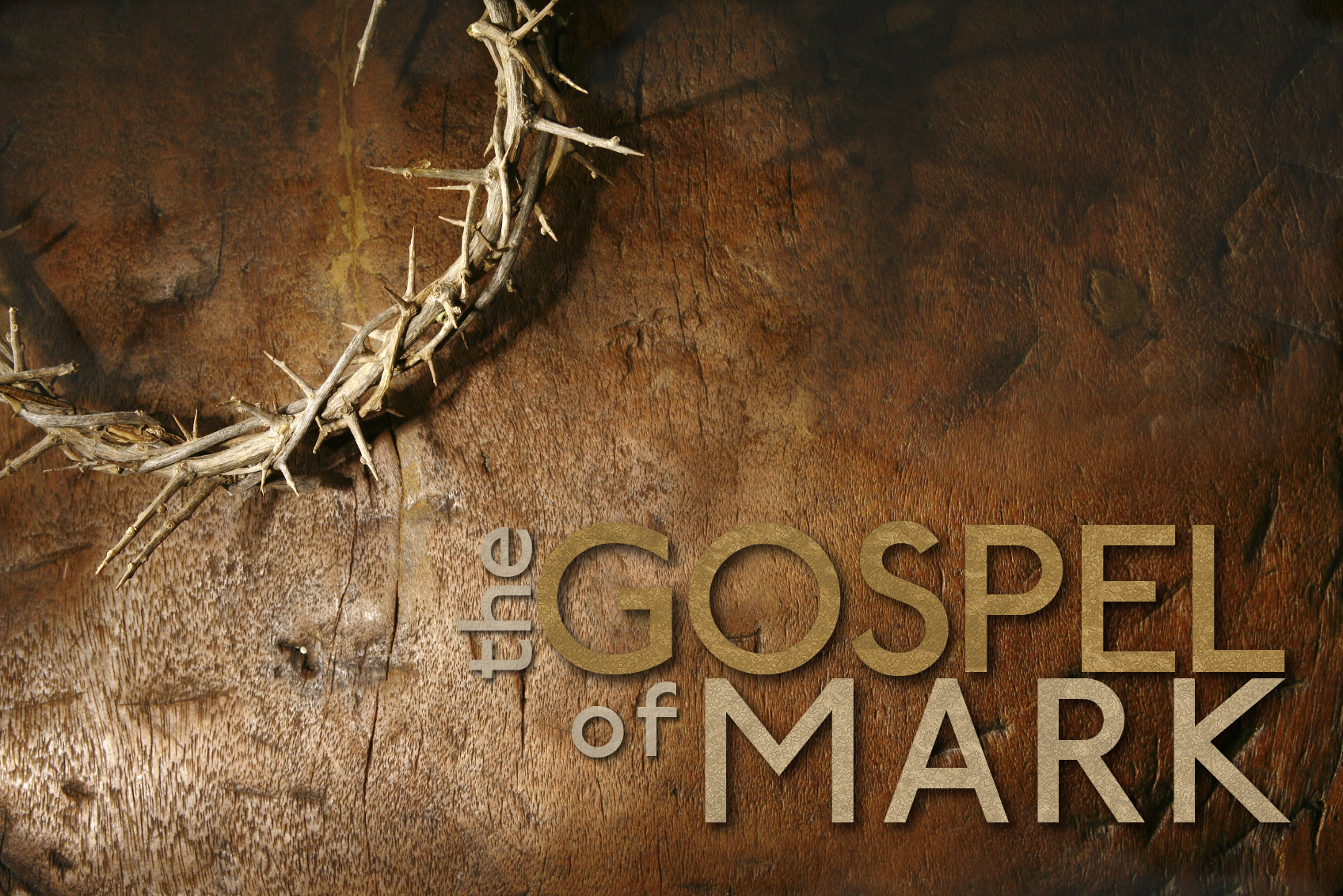 August 30, 2020
Divine Sovereignty and Human Betrayal
Mark 14:12-21
The Authenticity, Affliction and Authority of Jesus Christ, the Son of God
Mark 14:12-16
12 On the first day of Unleavened Bread, when the Passover lamb was being sacrificed, His disciples said to Him, "Where do You want us to go and prepare for You to eat the Passover?" 13 And He sent two of His disciples and said to them, "Go into the city, and a man will meet you carrying a pitcher of water; follow him; 14 and wherever he enters, say to the owner of the house, 'The Teacher says, "Where is My guest room in which I may eat the Passover with My disciples?"' 15 "And he himself will show you a large upper room furnished and ready; prepare for us there." 16 The disciples went out and came to the city, and found it just as He had told them; and they prepared the Passover.
Mark 14:17-21
17 When it was evening He came with the twelve. 18 As they were reclining at the table and eating, Jesus said, "Truly I say to you that one of you will betray Me — one who is eating with Me." 19 They began to be grieved and to say to Him one by one, "Surely not I?" 20 And He said to them, "It is one of the twelve, one who dips with Me in the bowl. 21 For the Son of Man is to go just as it is written of Him; but woe to that man by whom the Son of Man is betrayed! It would have been good for that man if he had not been born."
The sovereign preparations for Passover (12-16)
On the first day of Unleavened Bread, when the Passover lamb was being sacrificed, His disciples said to Him, ‘Where do You want us to go and prepare for You to eat the Passover?’”
The setting of Passover (12)
The strategy of Christ (13-15)
The success of the disciples (16)
When God ordains whatsoever is to come to pass, it has the certainty of heaven itself and will secure His own desired result, without debate, without hiccup, and without consultation with humanity or negotiation with demonic forces.
The sobering prediction of betrayal (17-21)
“Truly I say to you that one of you will betray Me – one who is eating with Me.”  (18)
The announcement of the traitor (17-18)
“I will bring you out from under the burdens of the Egyptians, and I will deliver you from their bondage. I will also redeem you with an outstretched arm and with great judgments. Then I will take you for My people, and I will be your God; and you shall know that I am Yahweh your God…” (Exodus 6:6-7)
The sobering prediction of betrayal (17-21)
“Truly I say to you that one of you will betray Me – one who is eating with Me.”  (18)
The announcement of the traitor (17-18)
The anguish of the disciples (19)
The assignment of Christ (20)
The adjudication of Christ (21)
Luke 24:26-27
26 “Was it not necessary for the Christ to suffer these things and to enter into His glory?” 27 Then beginning with Moses and with all the prophets, He explained to them the things concerning Himself in all the Scriptures.
1 Corinthians 15:3-4
“For I delivered to you as of first importance what I also received, that Christ died for our sins according to the Scriptures, and that He was buried, and that He was raised on the third day according to the Scriptures.”
Colossians 2:13-14
When you were dead in your transgressions and the uncircumcision of your flesh, He made you alive together with Him, having forgiven us all our transgressions, having canceled out the certificate of debt consisting of decrees against us, which was hostile to us; and He has taken it out of the way, having nailed it to the cross.
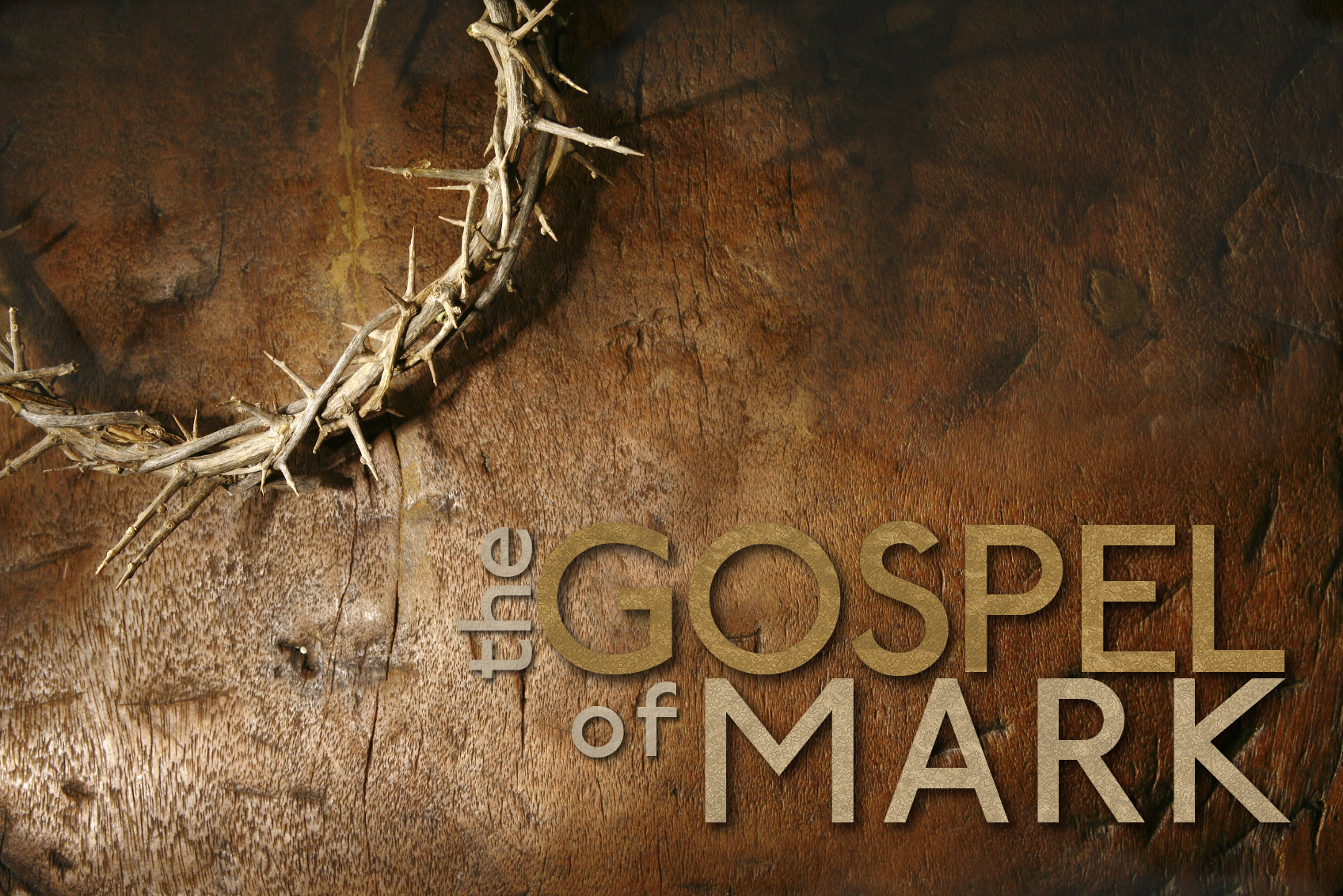 August 30, 2020
Divine Sovereignty and Human Betrayal
Mark 14:12-21
The Authenticity, Affliction and Authority of Jesus Christ, the Son of God